TIẾNG VIỆT 1
Tập 1
Tuần 11
Bài 53: uôm
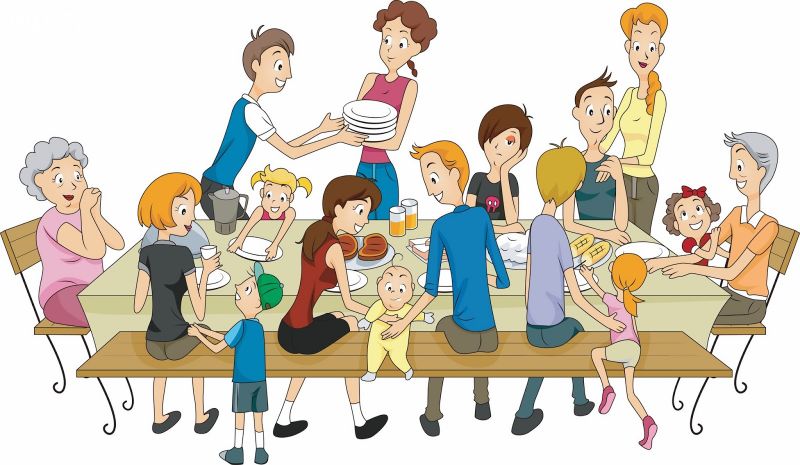 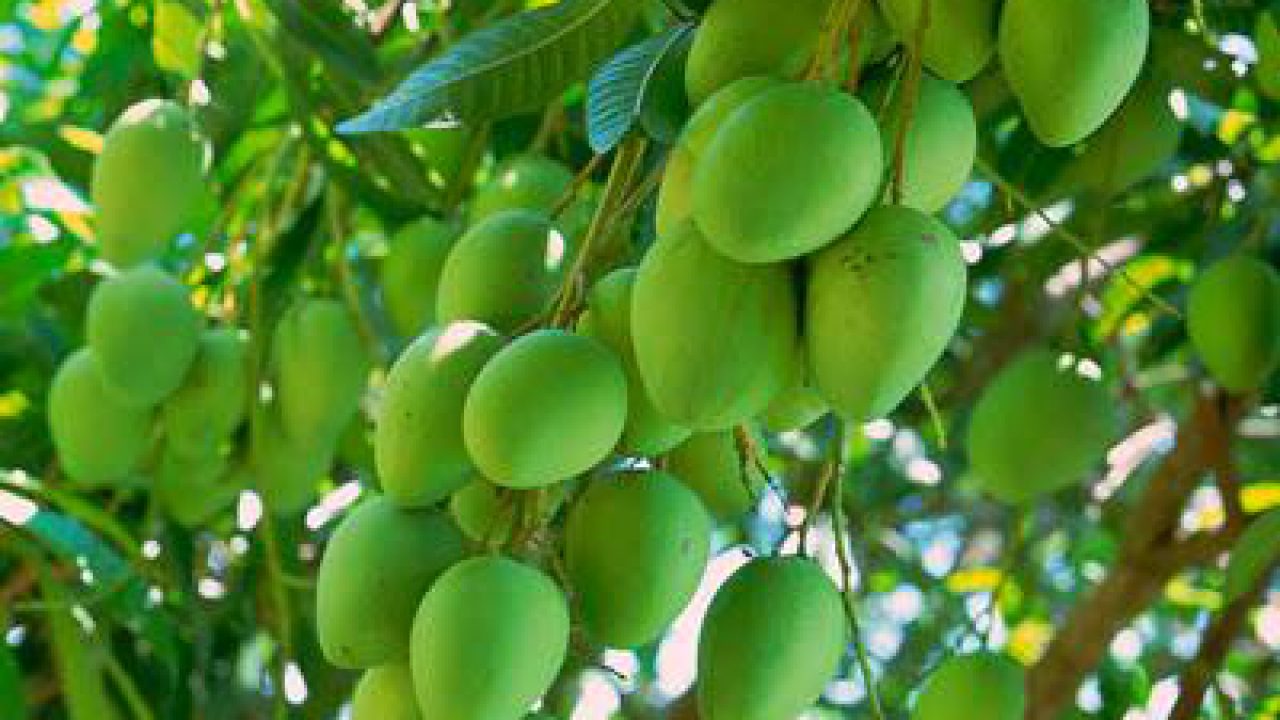 2. sum họp
1. quả muỗm
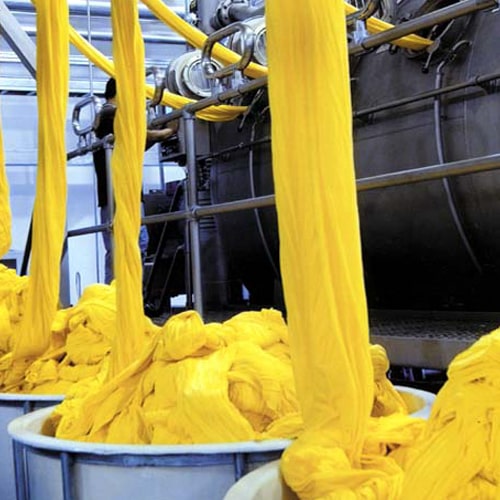 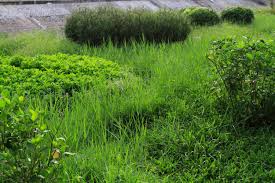 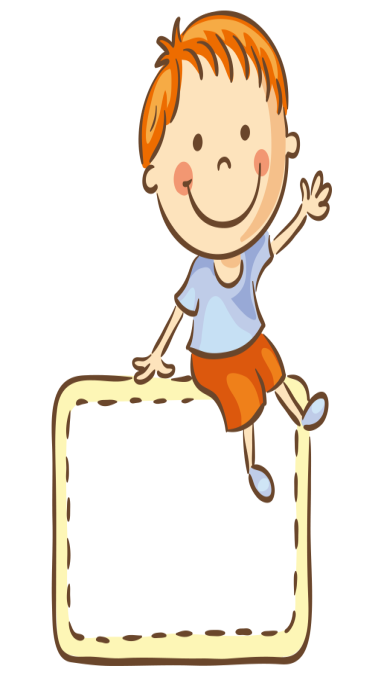 4. nhuộm
3. um tùm
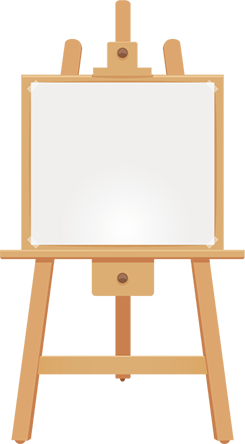 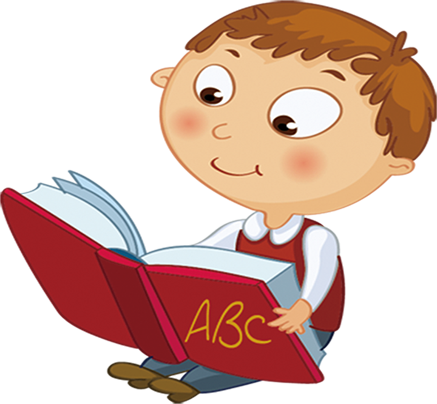 Tập đọc
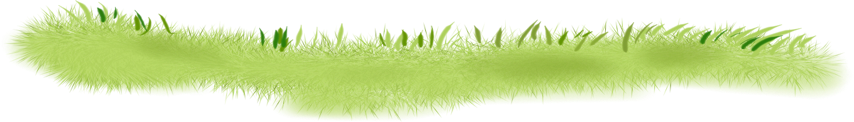 3. Tập đọc
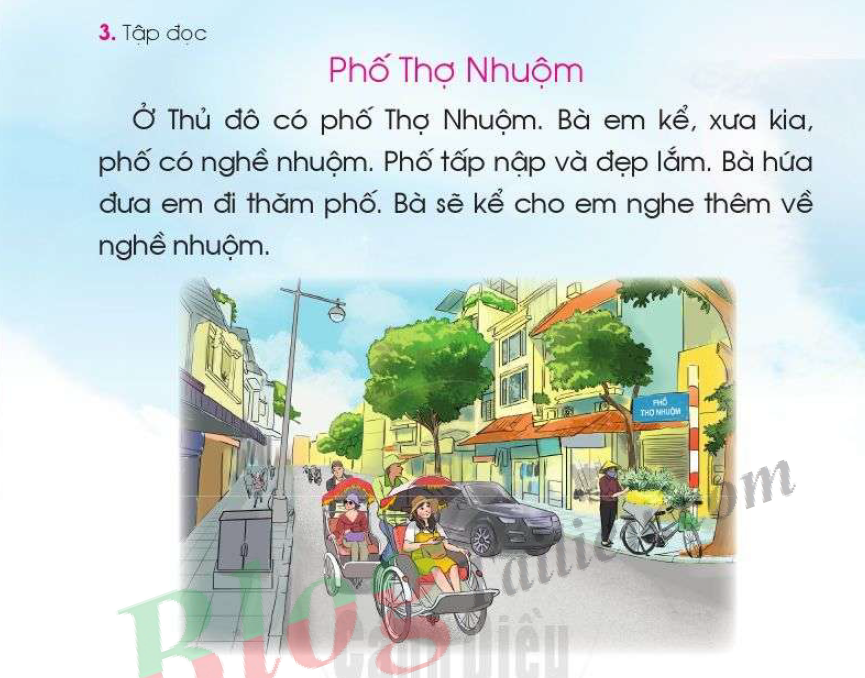 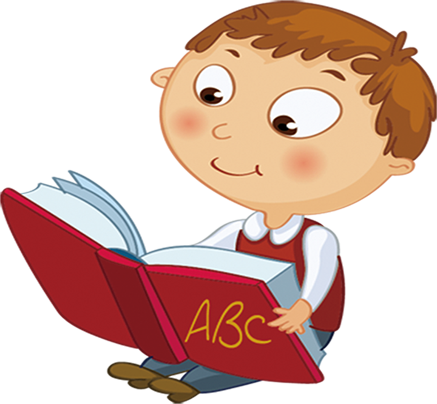 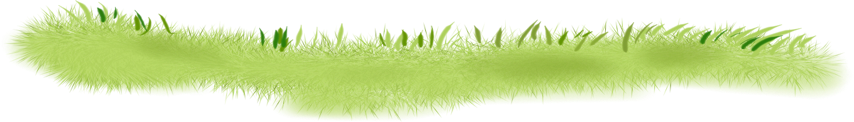 2. Tập đọc
Phố Thợ Nhuộm
Ở Thủ đô có phố Thợ Nhuộm. Bà em kể, xưa kia, phố có nghề nhuộm. Phố tấp nập và đẹp lắm. Bà hứa đưa em đi thăm phố. Bà sẽ kể cho em nghe thêm về nghề nhuộm.
2. Tập đọc
Phố Thợ Nhuộm
Ở Thủ đô có phố Thợ Nhuộm. Bà em kể, xưa kia, phố có nghề nhuộm. Phố tấp nập và đẹp lắm. Bà hứa đưa em đi thăm phố. Bà sẽ kể cho em nghe thêm về nghề nhuộm.
- phố Thợ Nhuộm
- tấp nập
- nghề nhuộm
- thăm phố
- nghe thêm
Luyện đọc câu
Phố Thợ Nhuộm
Ở Thủ đô có phố Thợ Nhuộm. Bà em kể, xưa kia, phố có nghề nhuộm. Phố tấp nập và đẹp lắm. Bà hứa đưa em đi thăm phố. Bà sẽ kể cho em nghe thêm về nghề nhuộm.
2
1
3
4
5
Luyện đọc nối tiếp câu
Phố Thợ Nhuộm
Ở Thủ đô có phố Thợ Nhuộm. Bà em kể, xưa kia, phố có nghề nhuộm. Phố tấp nập và đẹp lắm. Bà hứa đưa em đi thăm phố. Bà sẽ kể cho em nghe thêm về nghề nhuộm.
2
1
3
4
5
Luyện đọc nối tiếp câu nhóm đôi
Luyện đọc nối tiếp câu
Phố Thợ Nhuộm
Ở Thủ đô có phố Thợ Nhuộm. Bà em kể, xưa kia, phố có nghề nhuộm. Phố tấp nập và đẹp lắm. Bà hứa đưa em đi thăm phố. Bà sẽ kể cho em nghe thêm về nghề nhuộm.
2
1
3
4
5
Luyện đọc đoạn:
Phố Thợ Nhuộm
Ở Thủ đô có phố Thợ Nhuộm. Bà em kể, xưa kia, phố có nghề nhuộm. Phố tấp nập và đẹp lắm. Bà hứa đưa em đi thăm phố. Bà sẽ kể cho em nghe thêm về nghề nhuộm.
1
2
Thi đọc đoạn:
Phố Thợ Nhuộm
Ở Thủ đô có phố Thợ Nhuộm. Bà em kể, xưa kia, phố có nghề nhuộm. Phố tấp nập và đẹp lắm. Bà hứa đưa em đi thăm phố. Bà sẽ kể cho em nghe thêm về nghề nhuộm.
1
2
Thi đọc cả bài:
Phố Thợ Nhuộm
Ở Thủ đô có phố Thợ Nhuộm. Bà em kể, xưa kia, phố có nghề nhuộm. Phố tấp nập và đẹp lắm. Bà hứa đưa em đi thăm phố. Bà sẽ kể cho em nghe thêm về nghề nhuộm.
Tìm hiểu bài
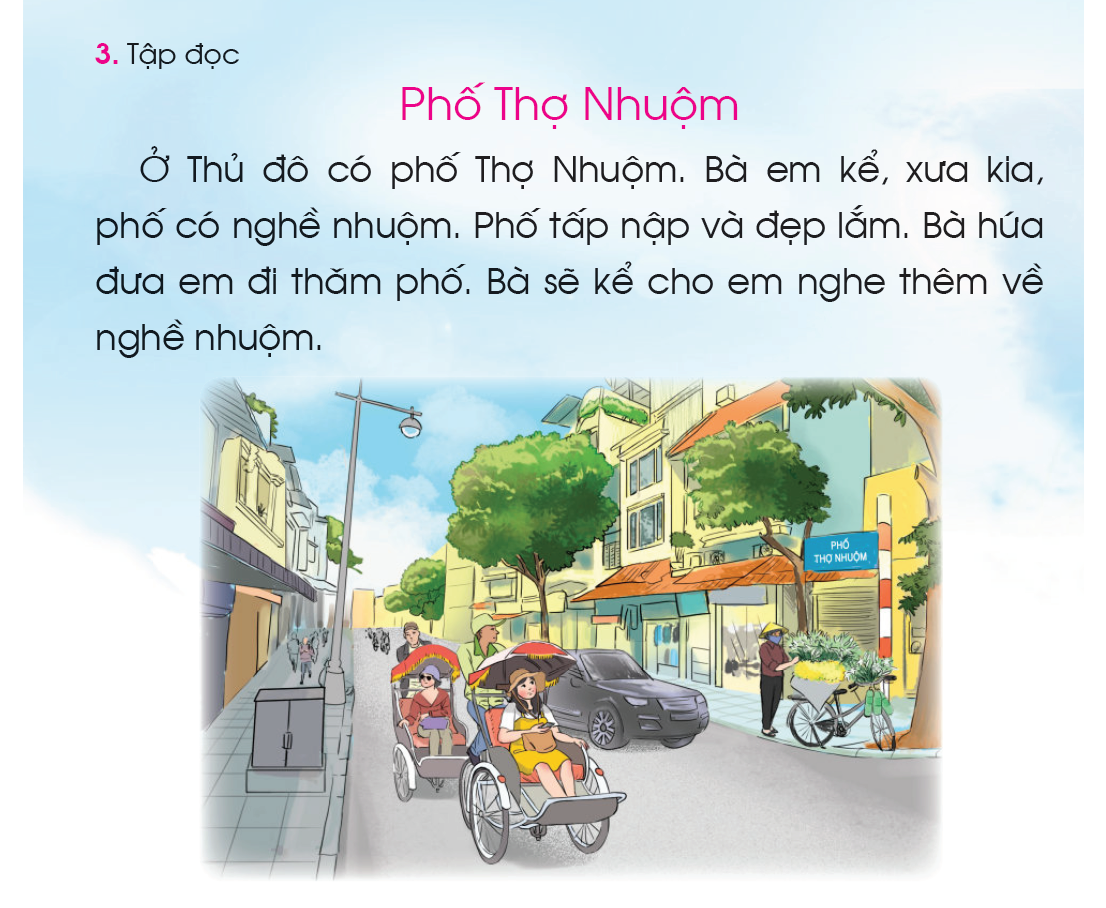 Con hãy ghép cho đúng
a) Ở Thủ đô
1) tấp nập và đẹp lắm.
2) Có phố Thợ Nhuộm.
b) Phố
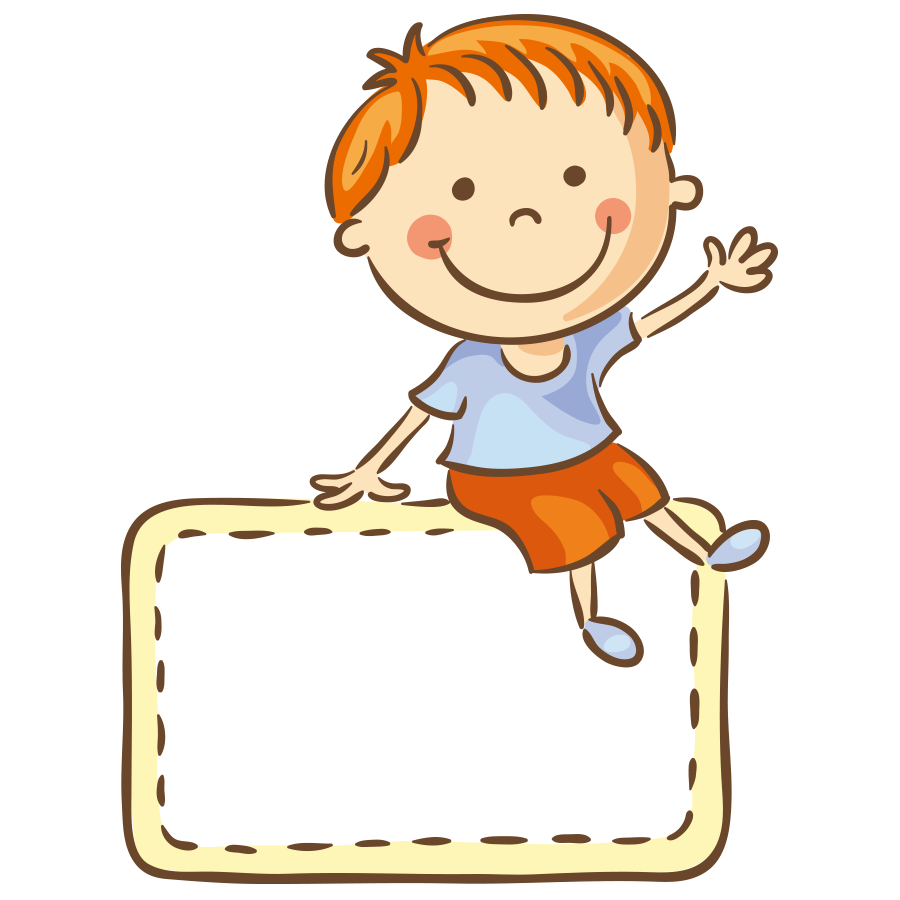